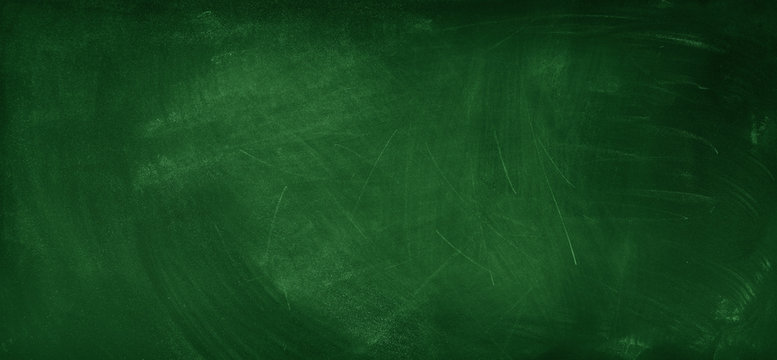 グシャの世界史探究授業　ギリシア文明⑭
ヘレニズム文化
ヘレニズム文化は周辺文化に
どんな影響を与えたのか？
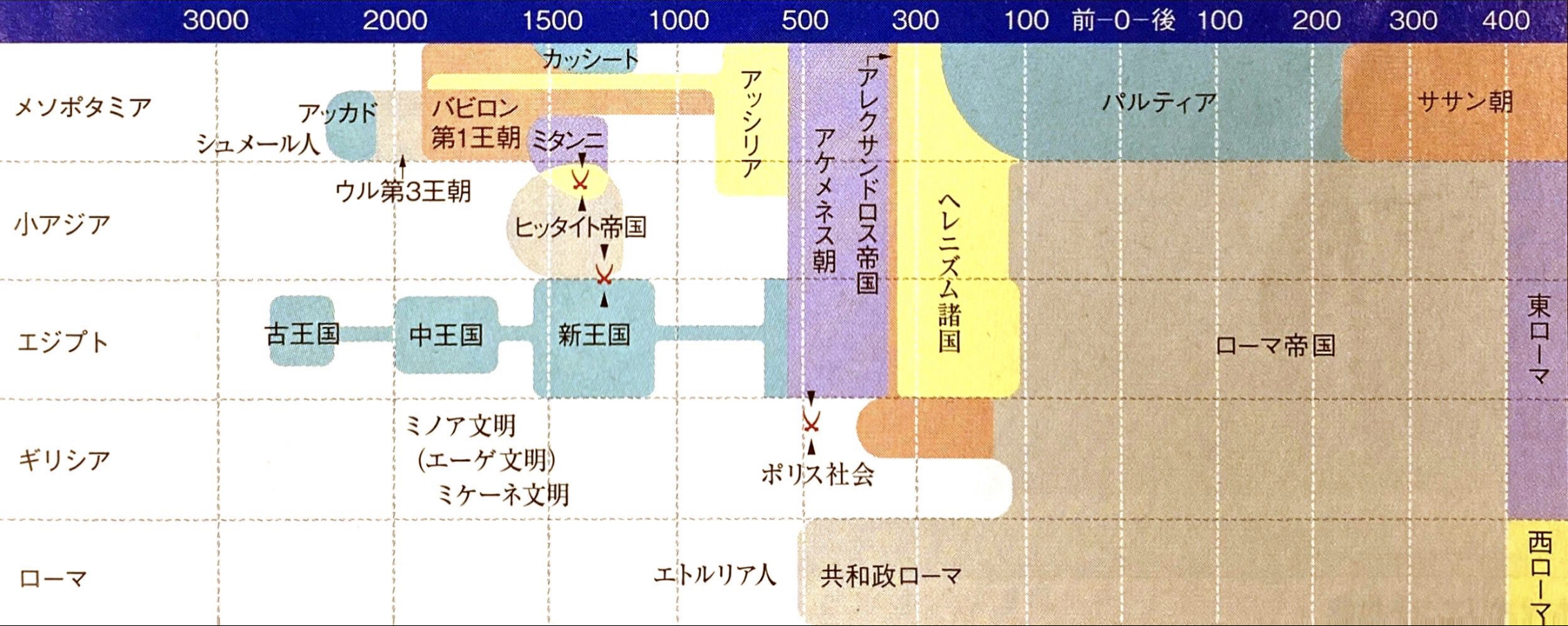 ここ
資料：『詳説世界史研究』山川出版社
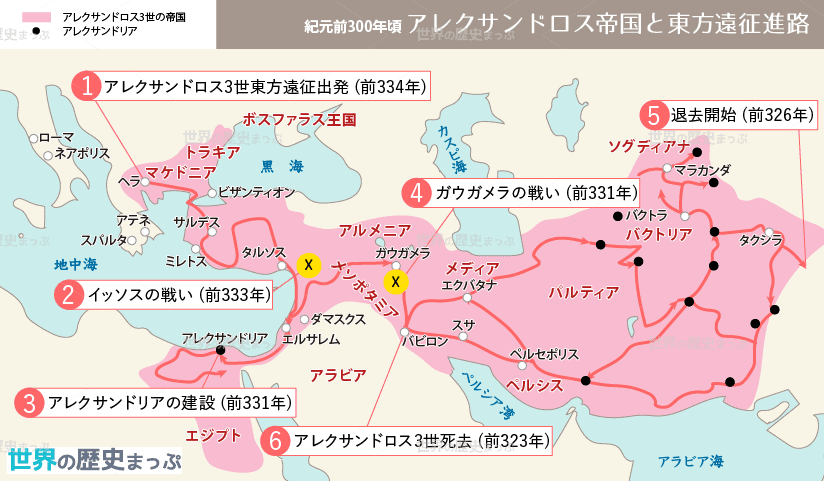 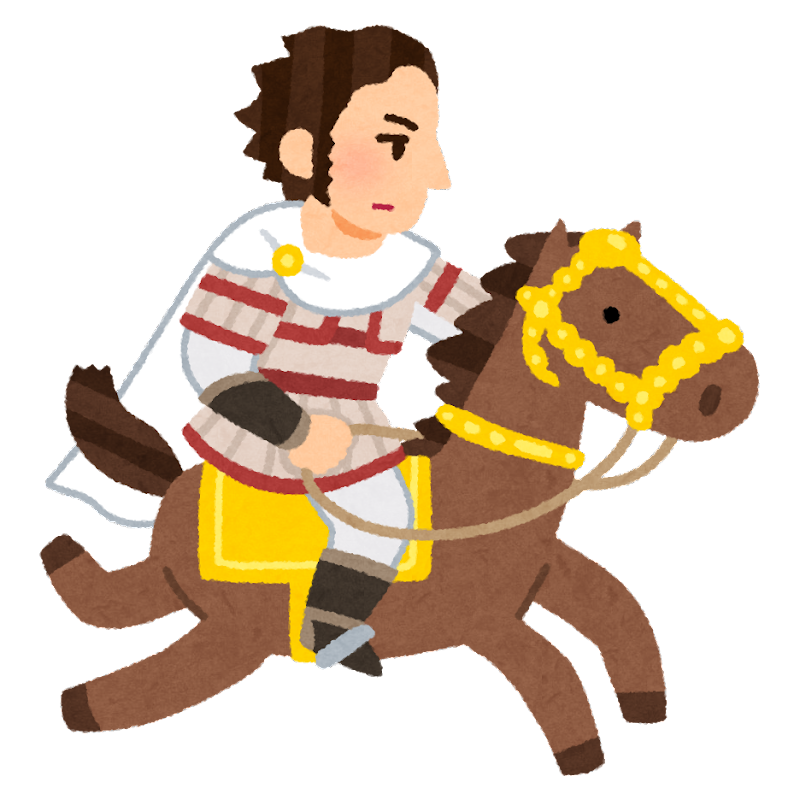 東方遠征
アレクサンドロス大王
ヘレニズム文化
ギリシア文化
各地の文化
オリエント etc.
世界市民主義
（コスモポリタニズム）
ポリスの枠にとらわれない生き方が理想
ポリスの衰退
ヘレニズム時代
ポリス全盛期
・戦争の長期化
ポリスの一員と
してどう生きるか
個人として
どう生きるか
・市民の没落
・民主政の後退
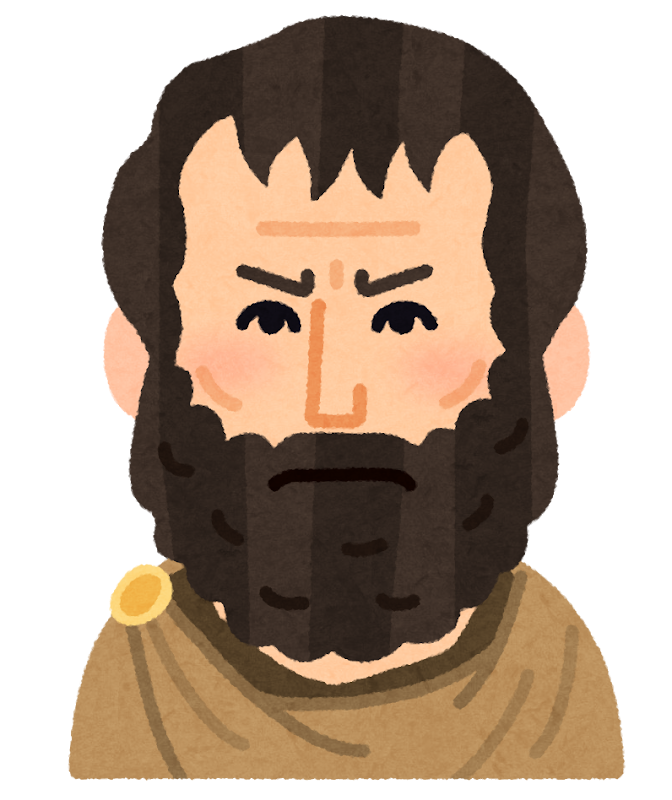 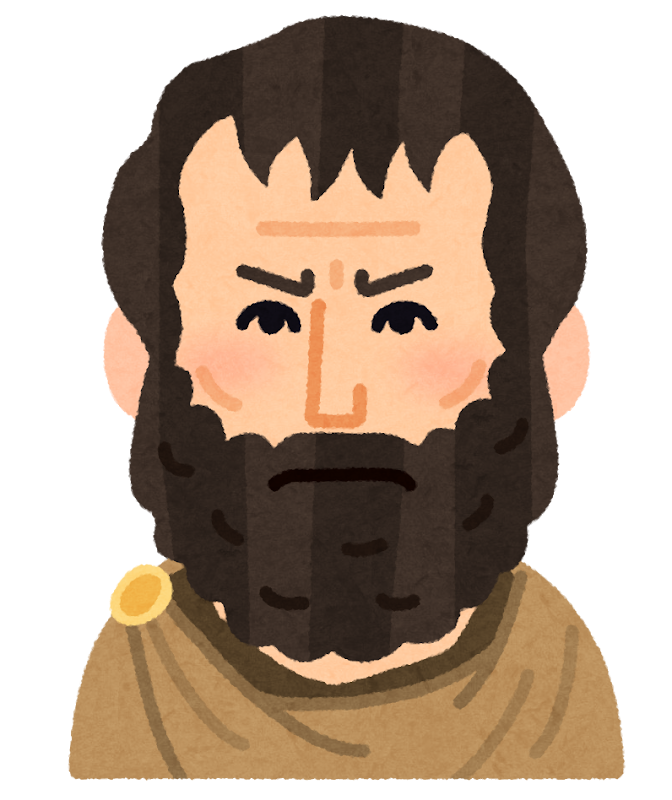 世界市民
主義
・統一国家の登場
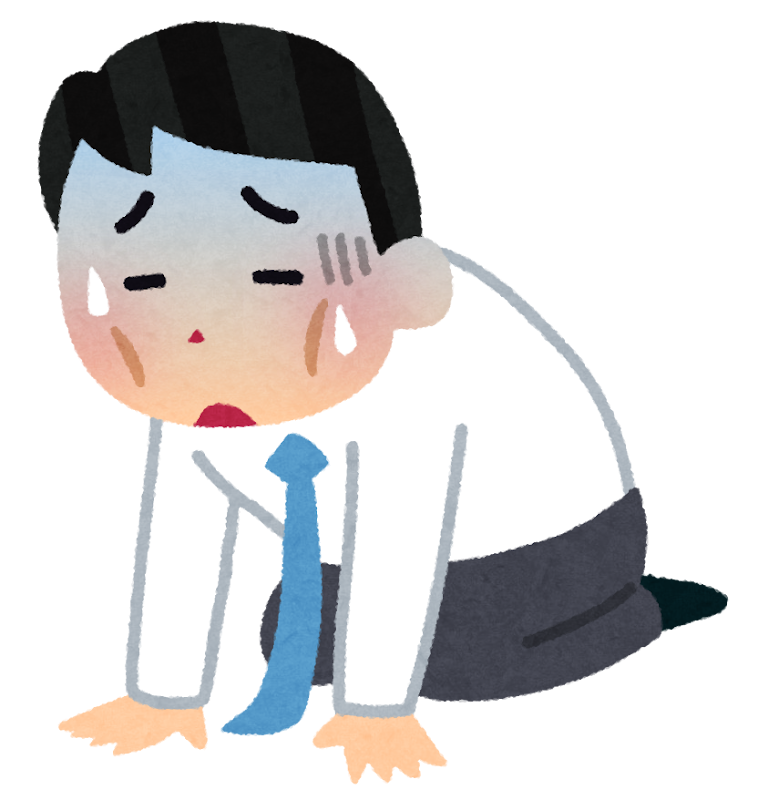 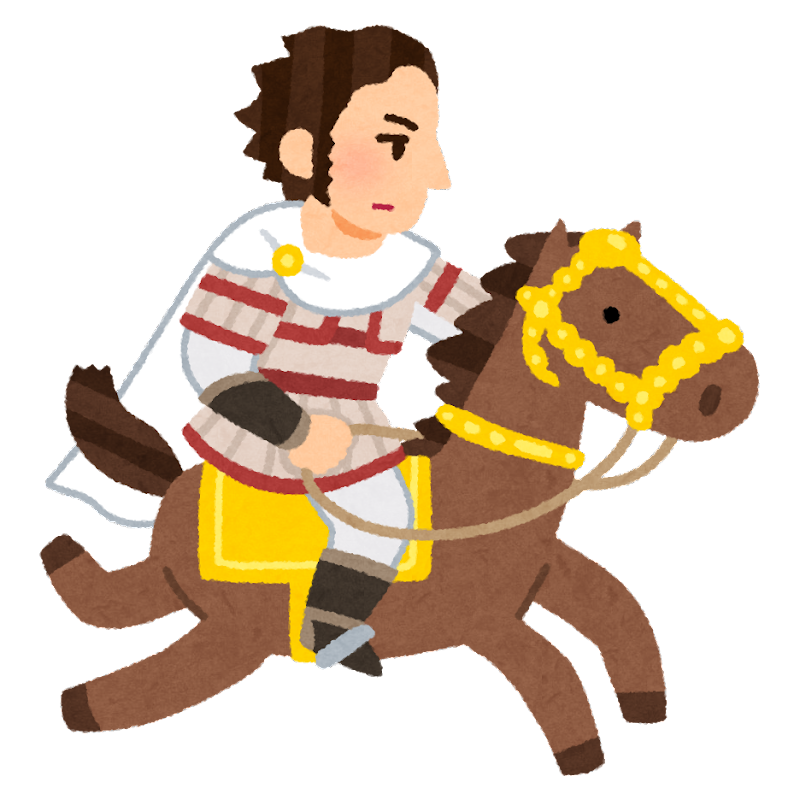 知識人
知識人
哲学も政治から個人の幸福が焦点に…
ストア派
エピクロス派
「epicurean」
の語源
「stoic」の語源
・ゼノン
・エピクロス
・禁欲主義
・快楽主義
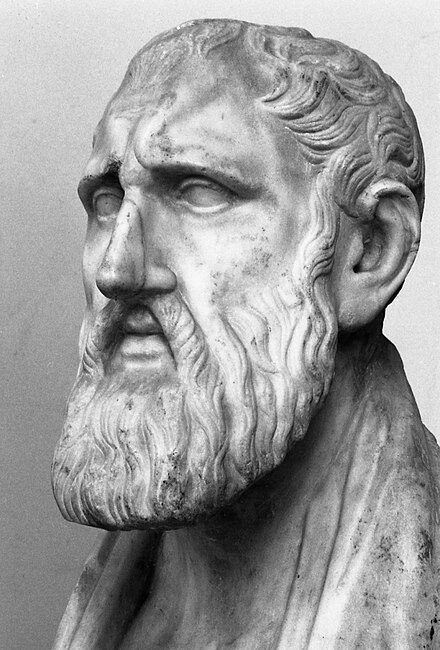 感情を理性で制御し、不動心を目指せば、自己が確立される
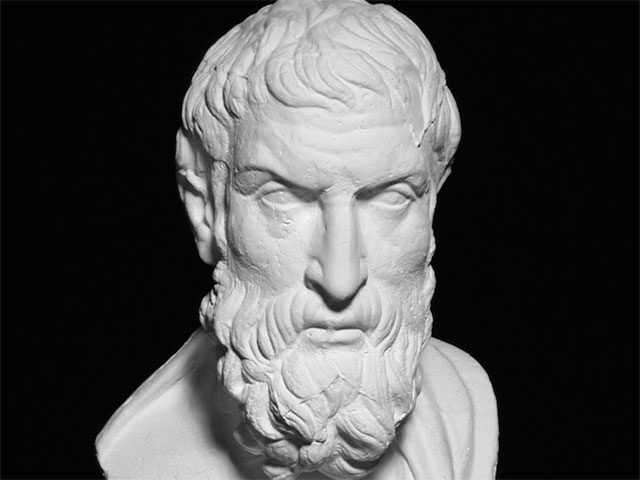 不安に悩むことは無駄だ。人生には快楽を求めるべきだ
“気難しく考えずに
人生を楽しむ”
“自信がつけば人生豊かに”
美術
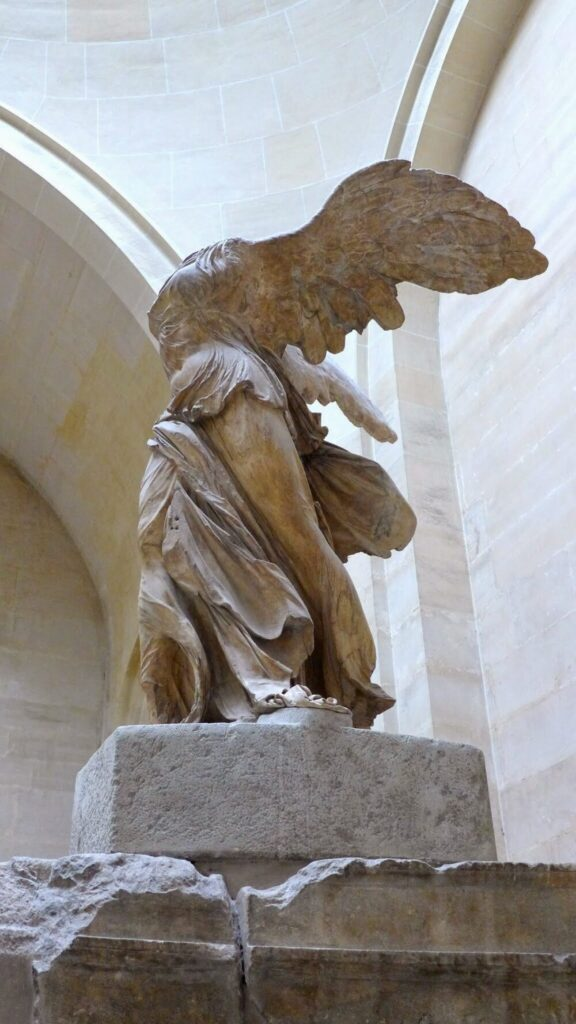 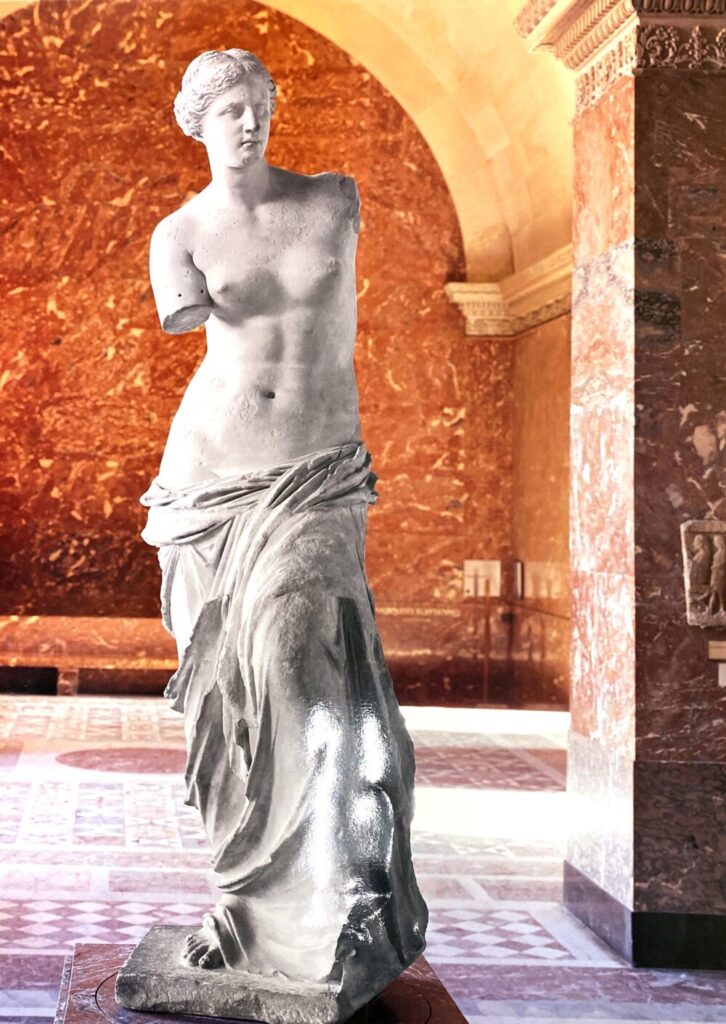 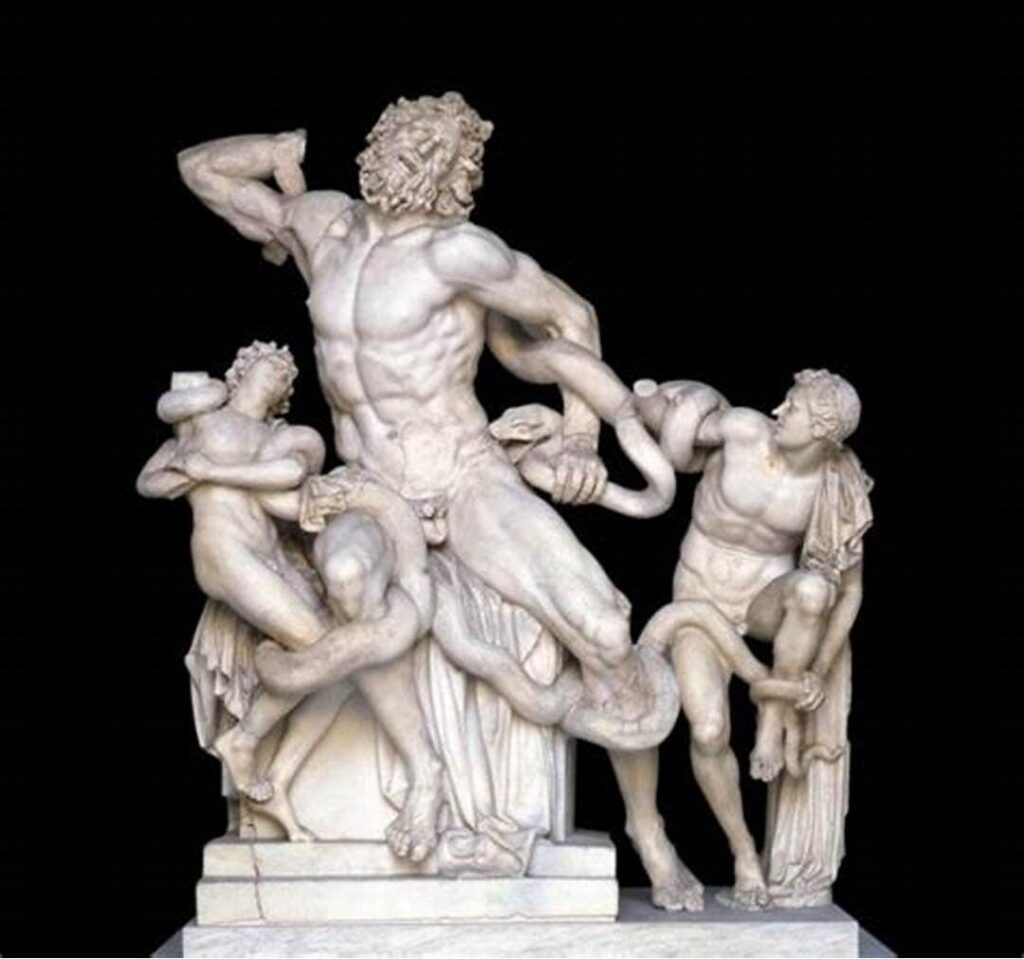 ラオコーン
サモトラケのニケ
ミロのヴィーナス
発展
自然哲学
自然科学
観察や対話などの
哲学的アプローチ
実験や検証などの
科学的アプローチ
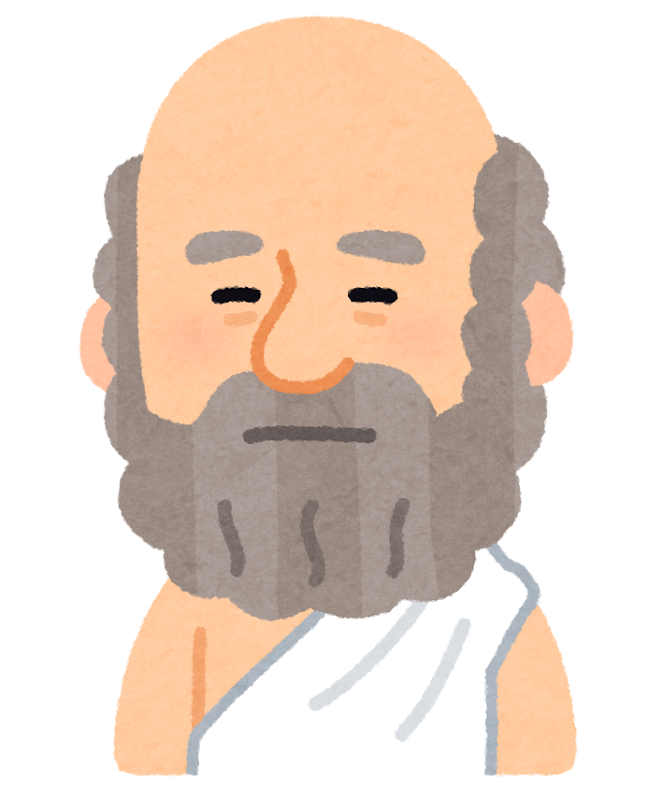 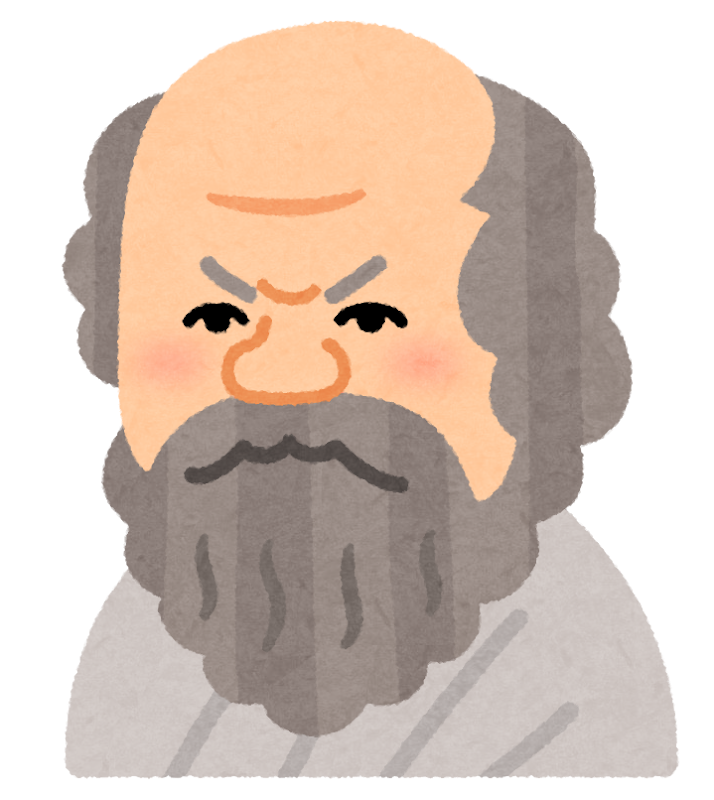 対話によって真理にたどり着くのだ
仮説と実証によって真理にたどり着くのだ
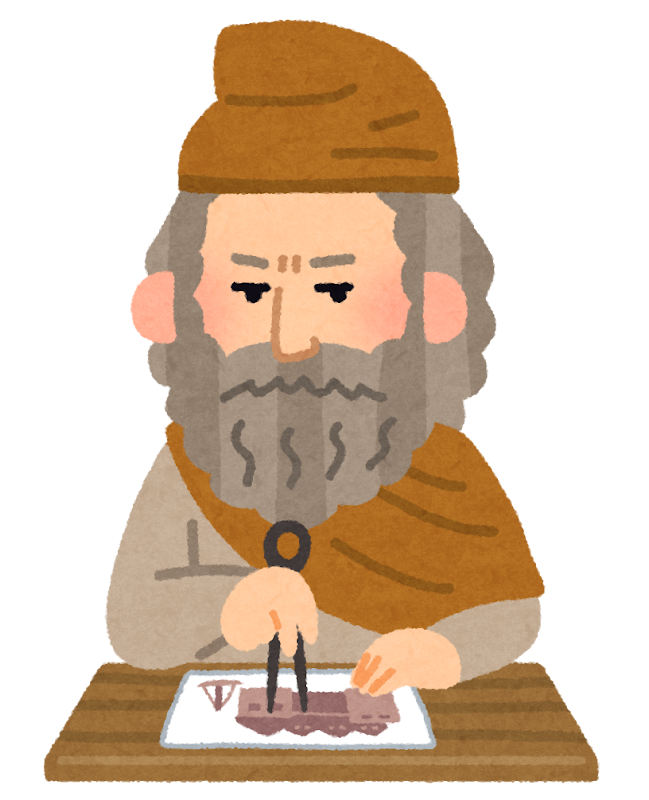 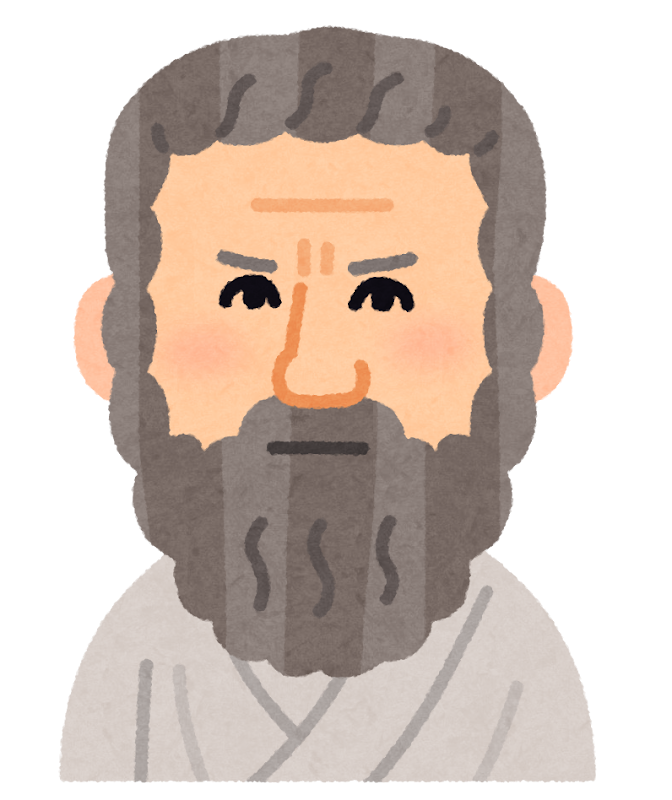 東方遠征後…
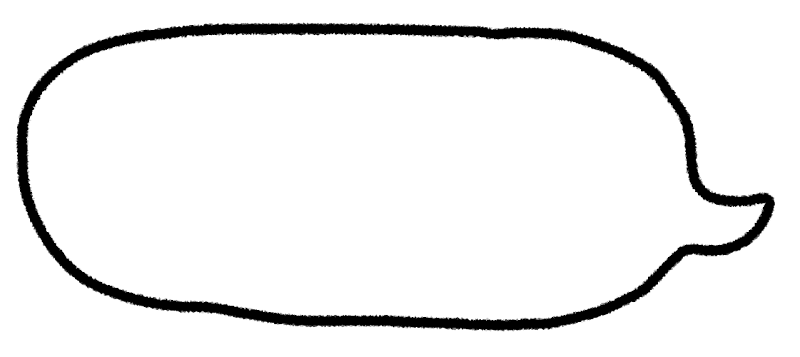 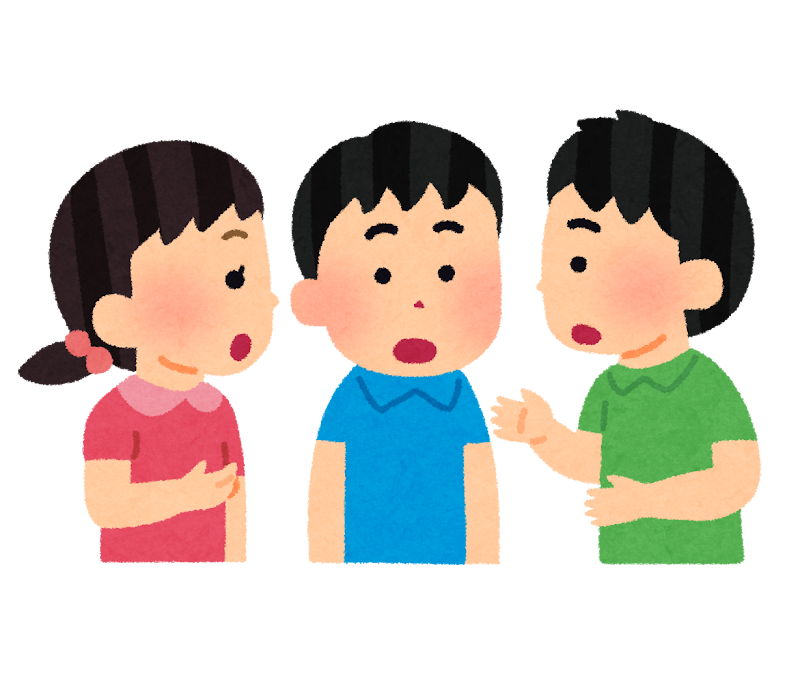 ・・・
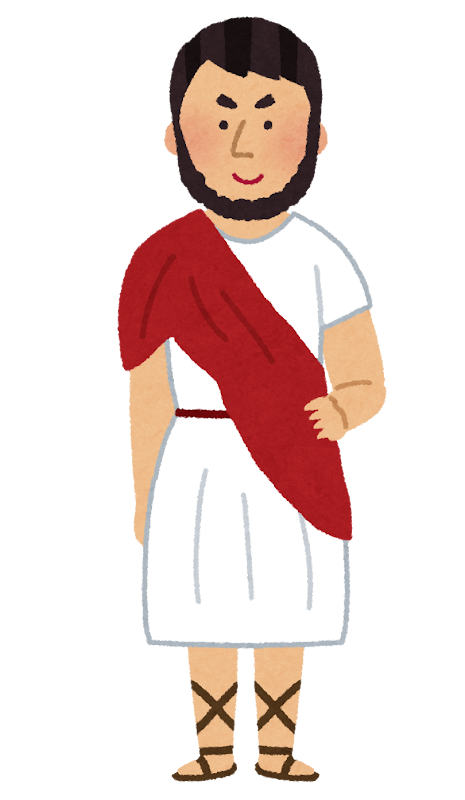 コイネー
（ギリシア語）
ギリシア人
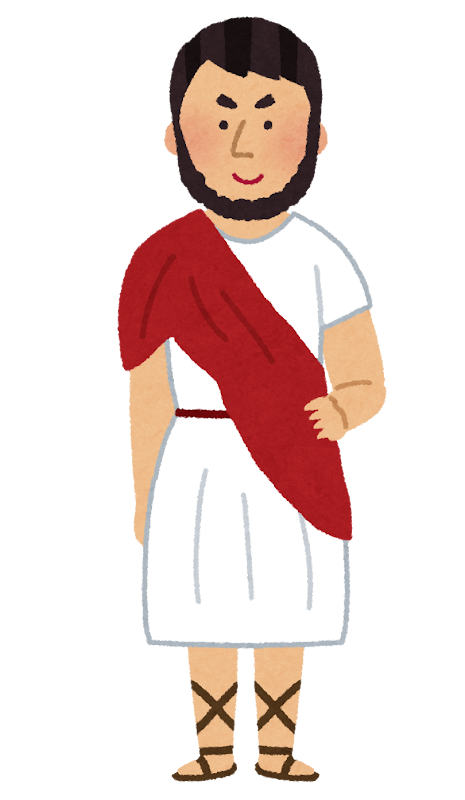 の共通語化
〈コイネーが語源の単語〉
・芸術：オーケストラ、コーラス、
　　　　ドラマなど
・科学：アトム、コスモス、セオリー
ギリシア人
各地にギリシア人
が定住
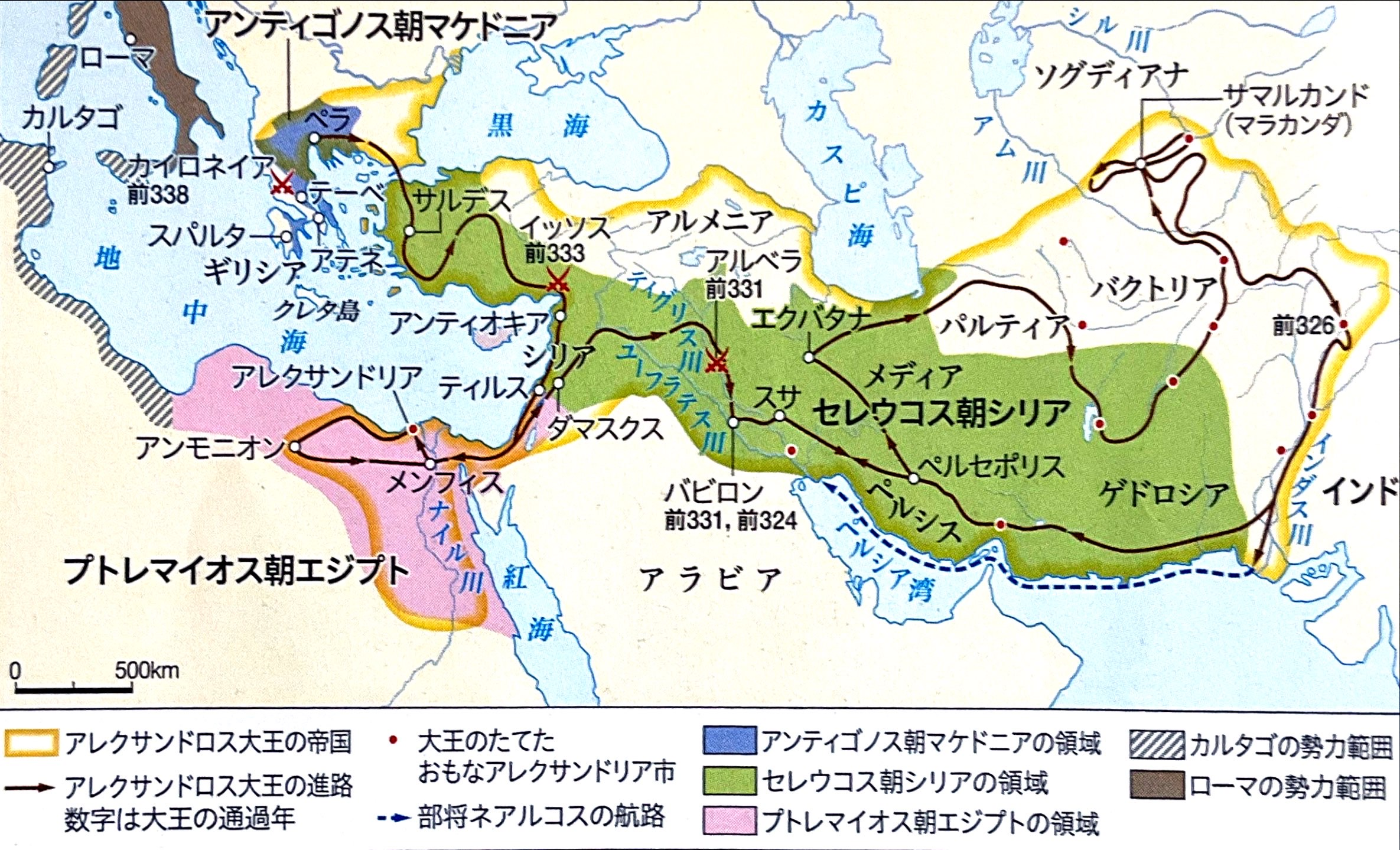 ムセイオン
「museum」の語源
アレクサンドリアの大研究所
併設
研究所
図書館
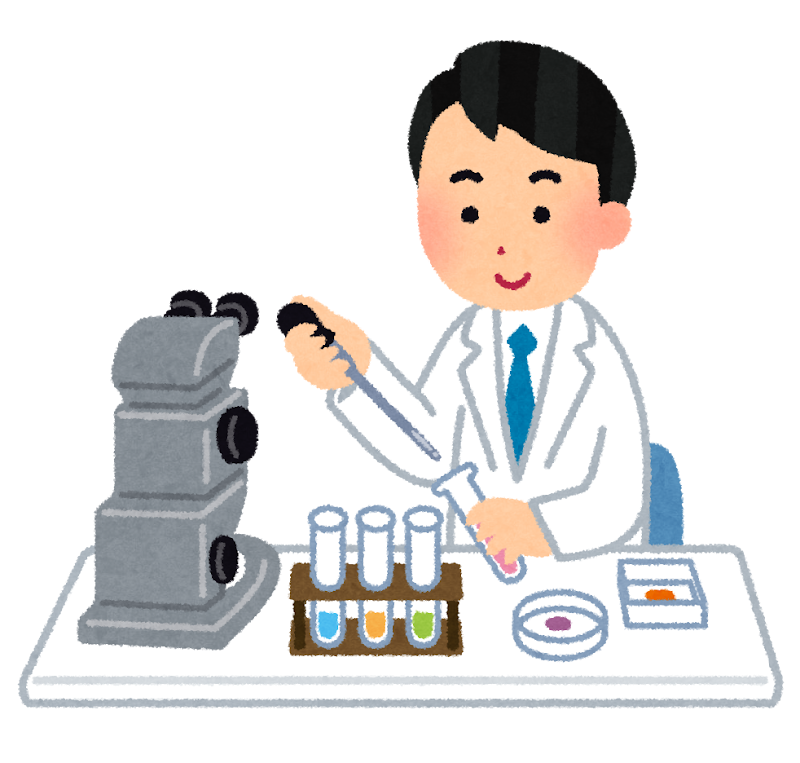 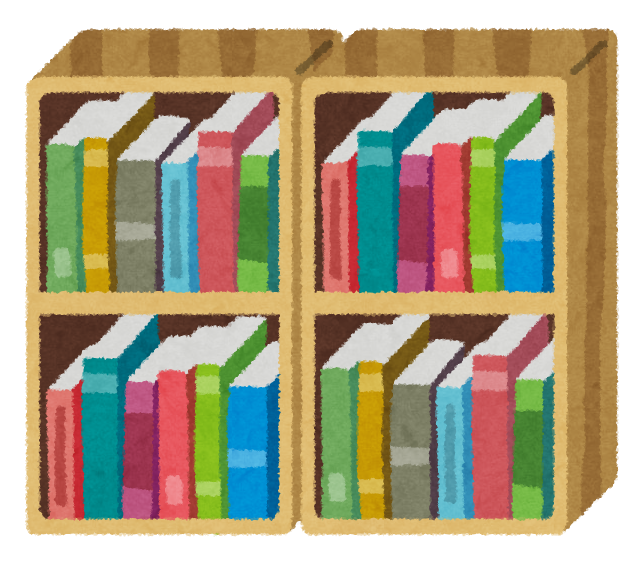 プトレマイオス朝エジプト
王がアテネから
学者を誘致
研究分野
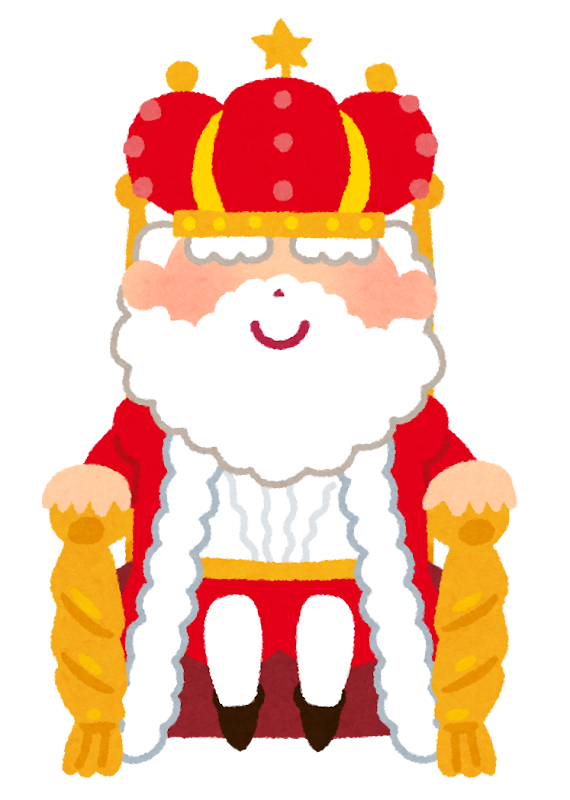 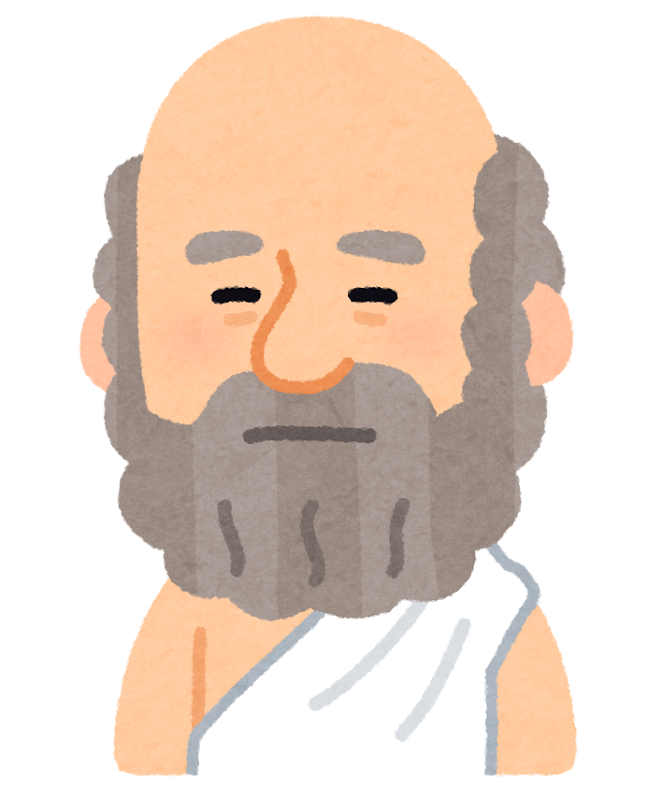 自然科学
人文科学
誘致
歴史、文学 宗教　etc.
数学、物理 医学　etc.
エウクレイデス
幾何学の大成　→　ユークリッド幾何学
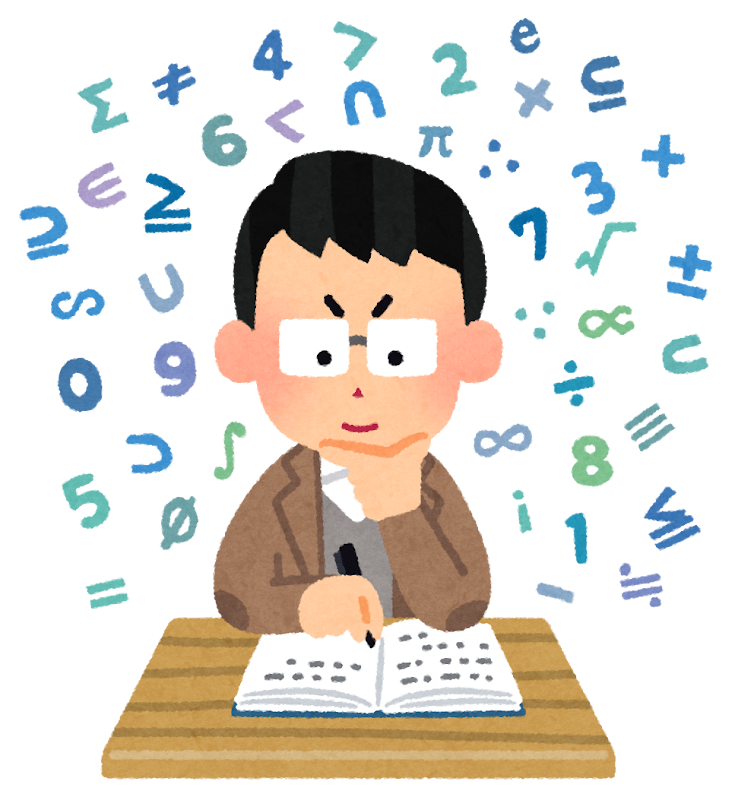 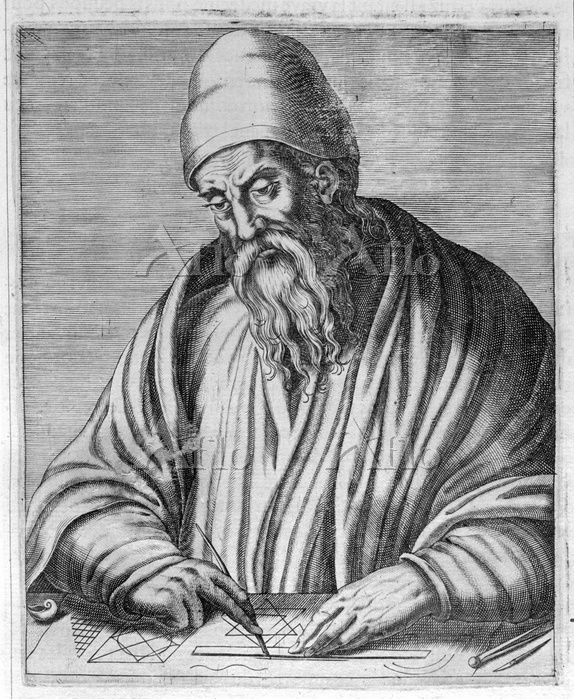 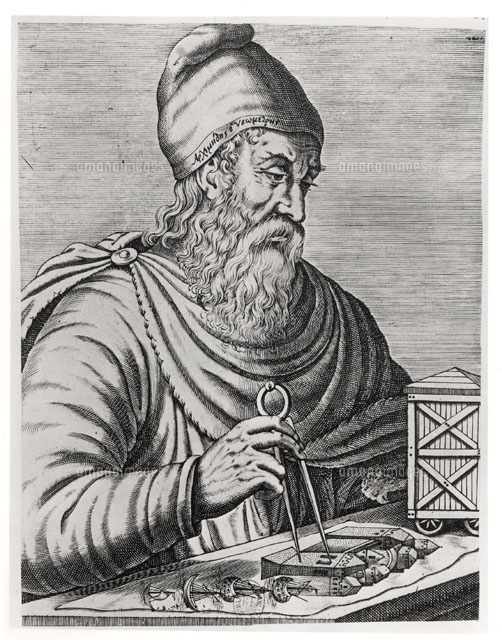 アルキメデス
「アルキメデスの原理」、「てこ」の仕組み
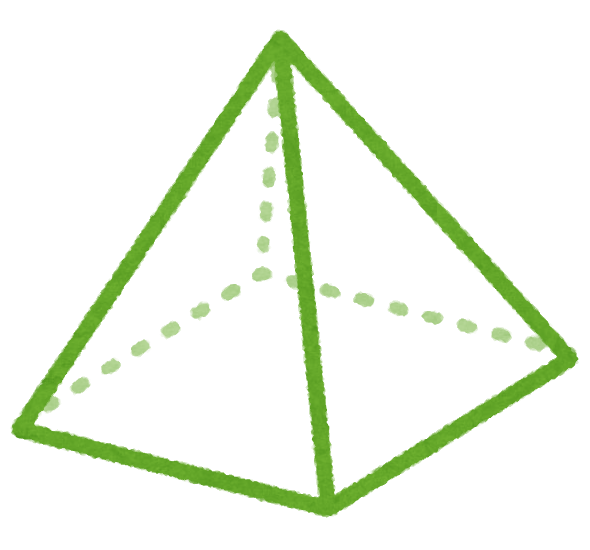 浮体の原理
アリスタルコス
「太陽中心説（地動説）」
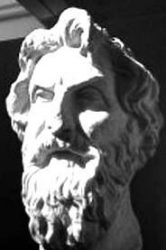 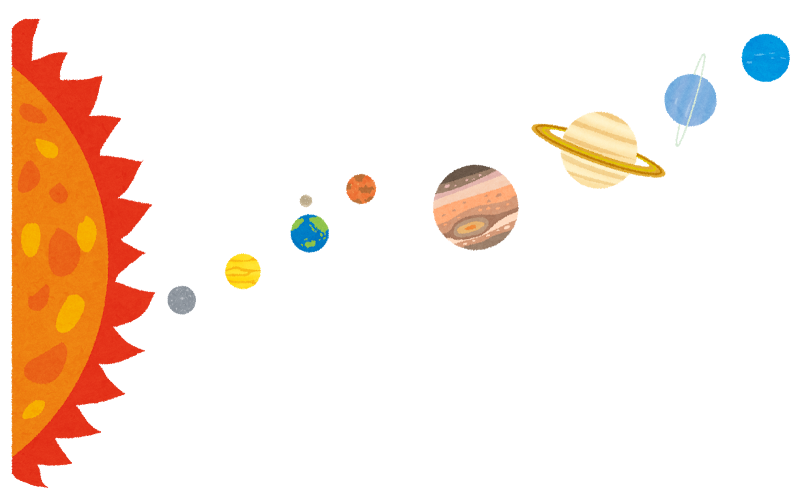 エラトステネス
地球の外周測定、図書館の館長
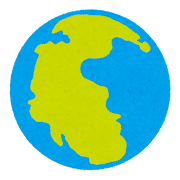 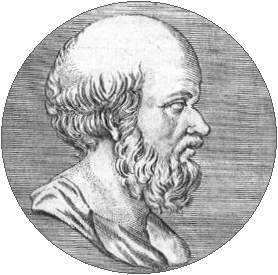 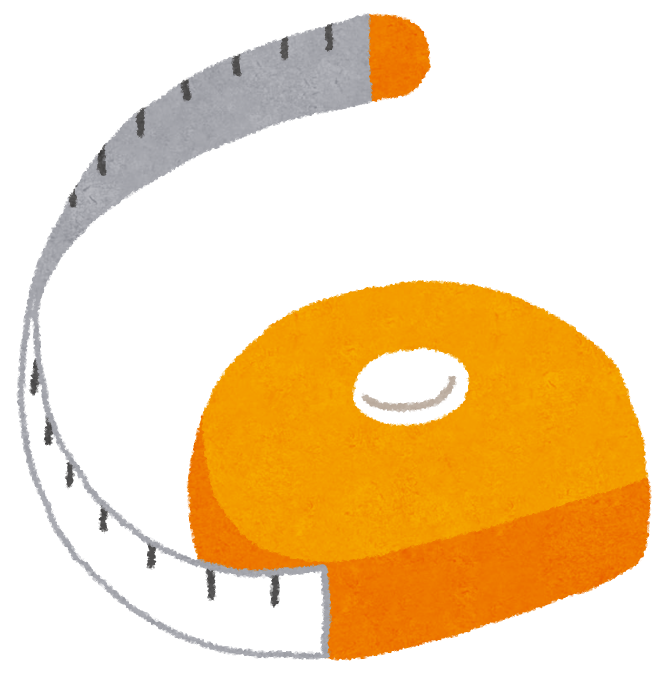 ヘレニズム文化
：ギリシアが文化が各地の影響をうけた独自の文化
世界市民主義
（コスモポリタニズム）
・ポリスの枠にとらわれない生き方を理想とする考え
・代表的哲学　ストア派　　：ゼノン、禁欲主義
　　　　　　　エピクロス派：エピクロス、快楽主義
美術
・ミロのヴィーナス　・ラオコーン　・サモトラケのニケ
自然科学
：実験や検証などの科学的アプローチ
・コイネー（ギリシア語）が共通言語化
・ムセイオン：アレクサンドリアの大研究所、図書館も併設
・エウクレイデス：ユークリッド幾何学
・アルキメデス：「アルキメデスの原理」　など